５時間目　算数
教科書　２２ページを開きましょう！
４５分スタート！
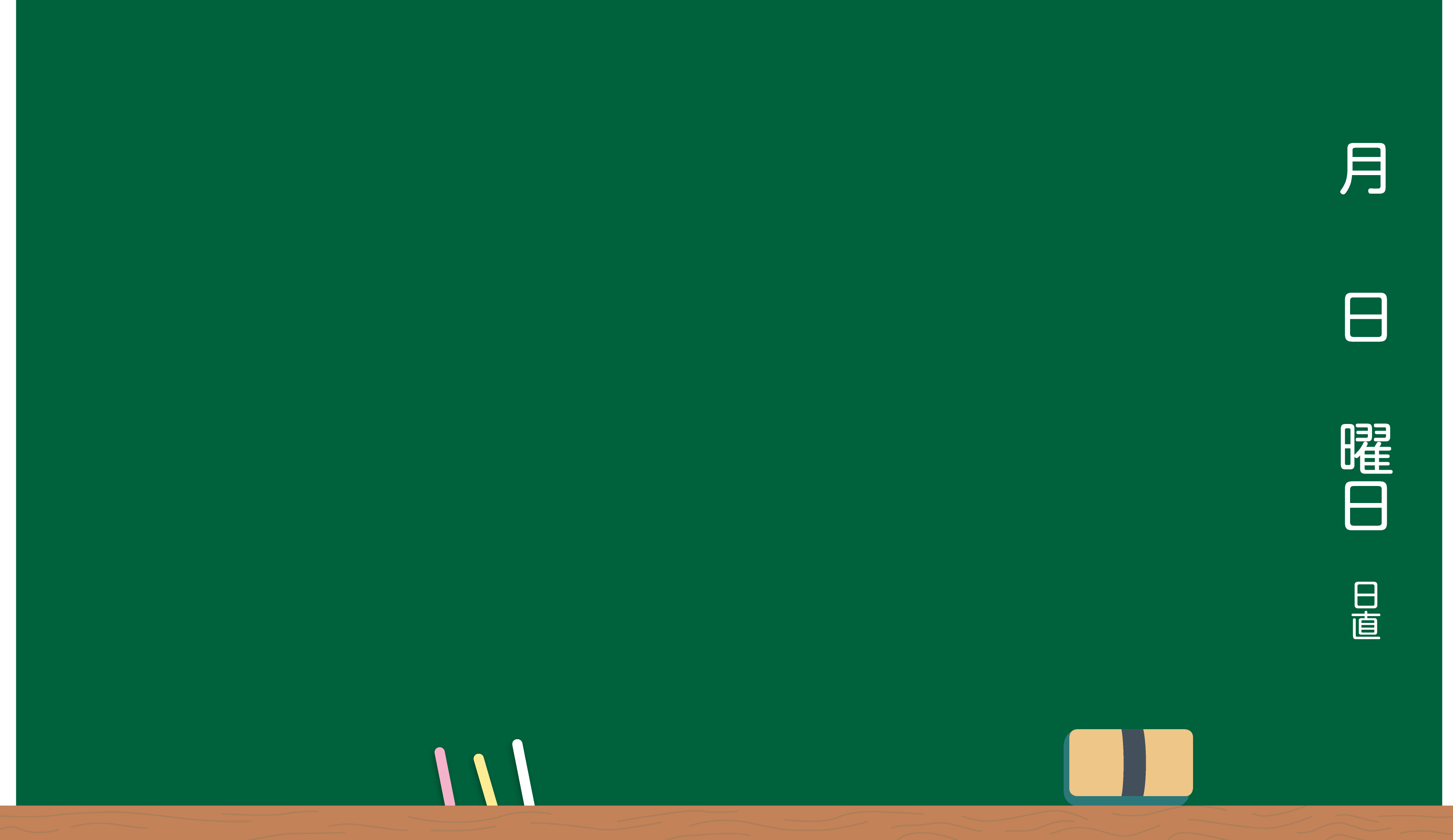 ／　（　　）　体積　Ｐ２２
課題
水そうにはいる水の体積を求めよう。
容積
ア
１番の問題を読みましょう。今日の課題は、これです。
この長さのまま計算してもよいのでしょうか。
ガラスの厚さを減らさなければなりませんね。
いれものに、どれだけの体積のものがはいるかを考えるとき、その体積を、いれものの容積と言います。この問題だとガラスの厚さを減らした体積ですね。
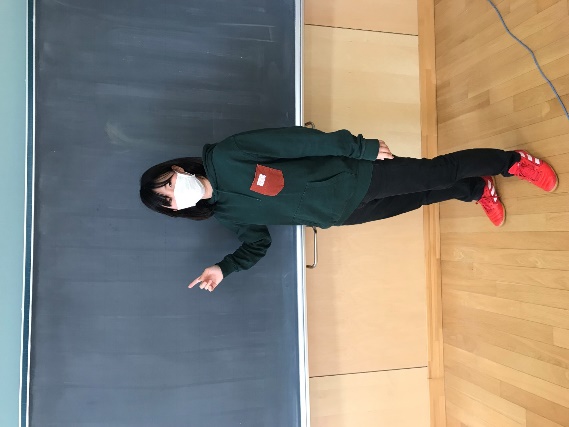 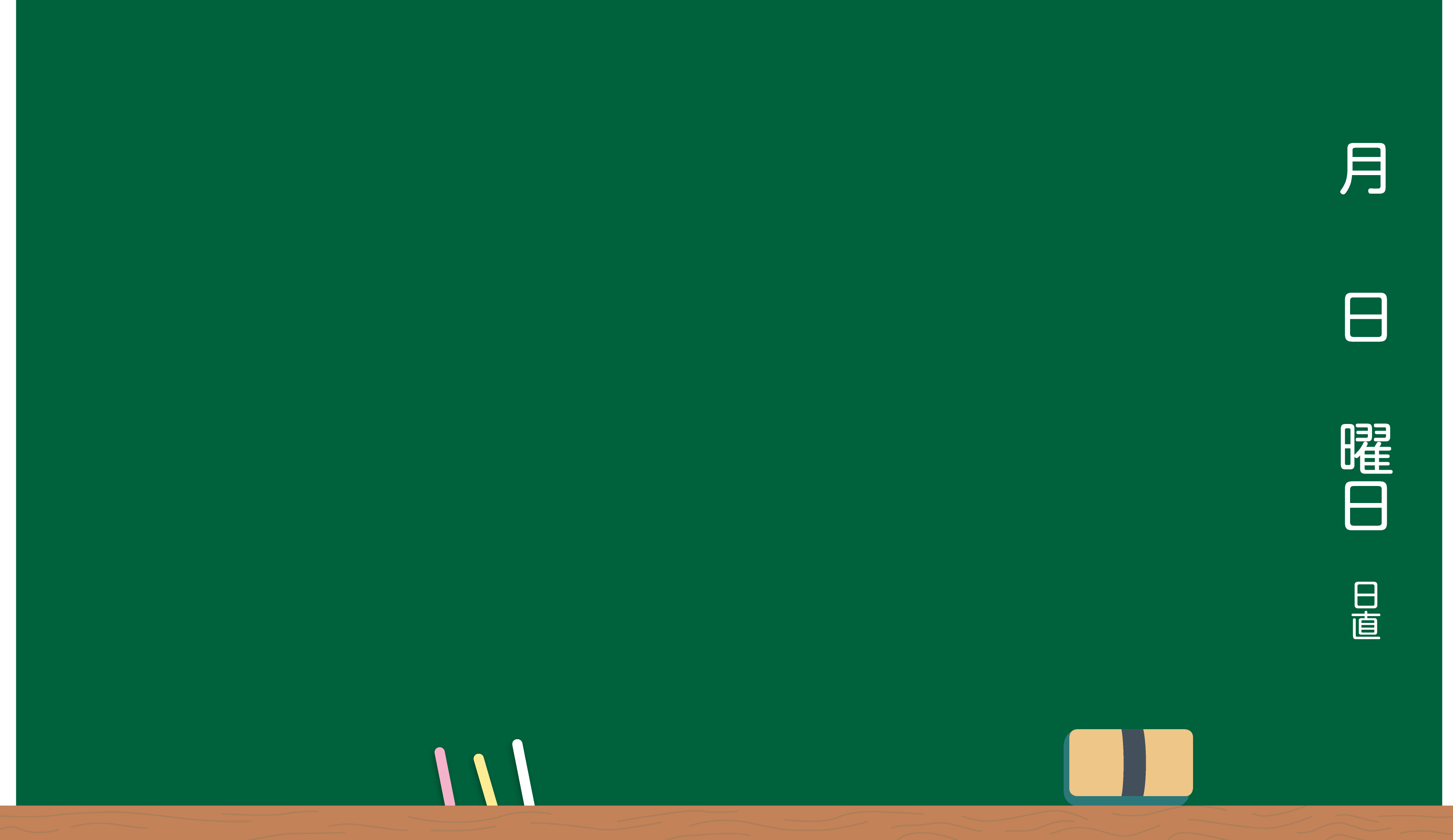 ／　（　　）　体積　Ｐ２２
課題
水そうにはいる水の体積を求めよう。
容積
ア　たて
　　横　
　　深さ
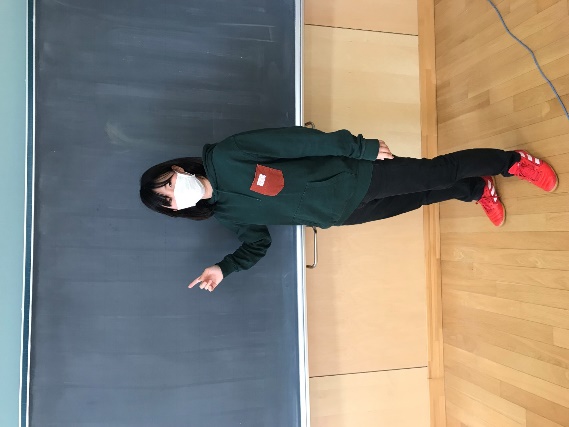 では、アの問題を読みましょう。
それでは、それぞれ答えましょう。
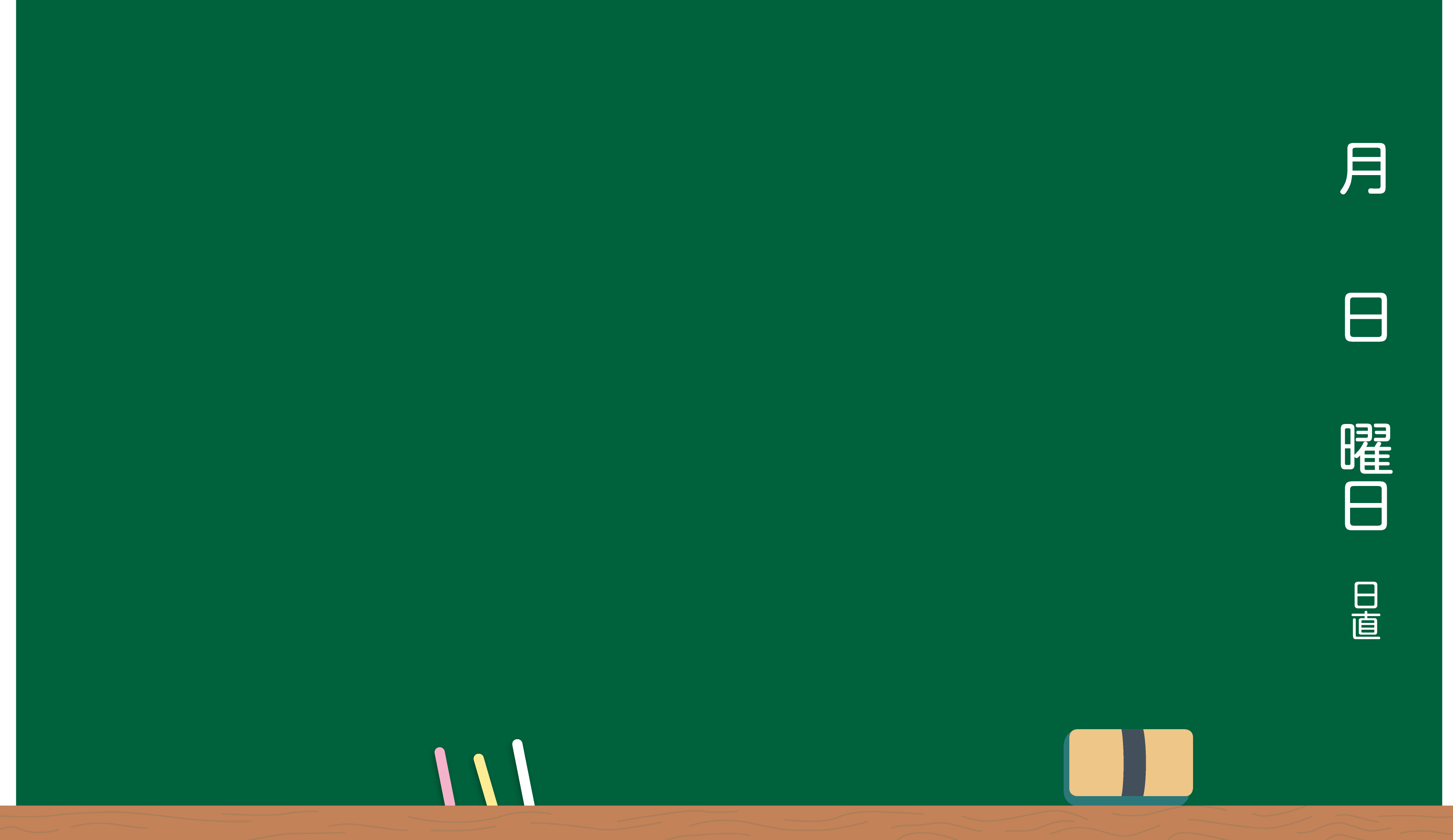 ／　（　　）　体積　Ｐ２２
課題
水そうにはいる水の体積を求めよう。
容積
ア　たて　　２０㎝
　　横　　　５０㎝
　　深さ　　３０㎝
イ　式　２０×５０×３０
　　　＝
　　答え
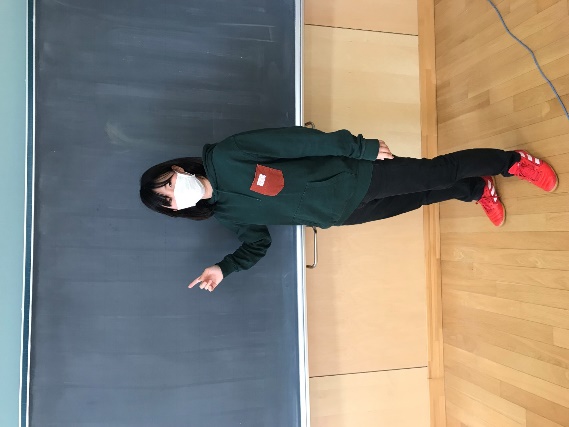 このように、いれものの内側をはかった長さを内のりと言います。
では、イの問題を読みましょう。
答えを求めましょう。
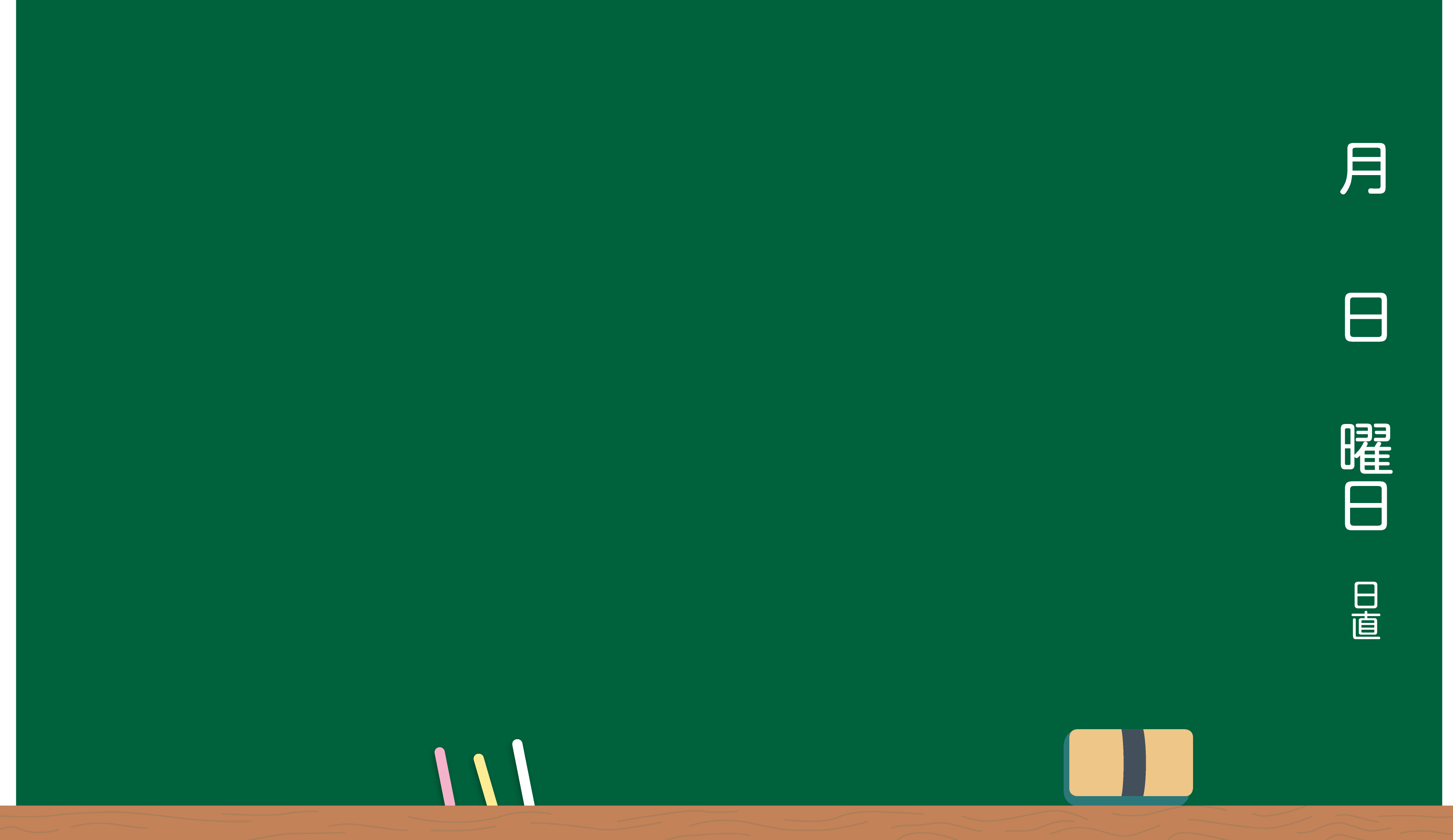 ／　（　　）　体積　Ｐ２２
課題
水そうにはいる水の体積を求めよう。
２　式　
　　　＝　　
　　答え
容積
ア　たて　　２０㎝
　　横　　　５０㎝
　　深さ　　３０㎝
イ　式　２０×５０×３０
　　　＝３００００
　　答え３００００㎤
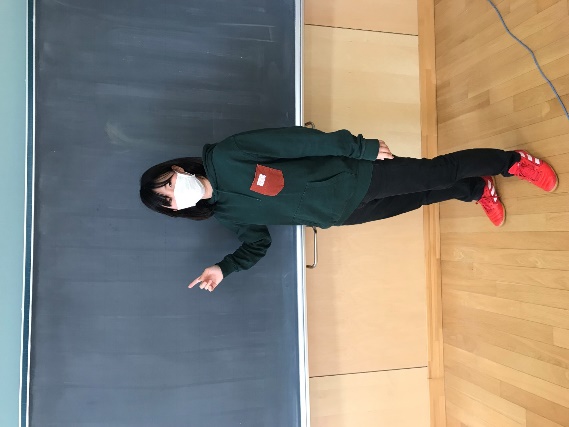 次に２番の問題です。読んで答えを求めましょう。
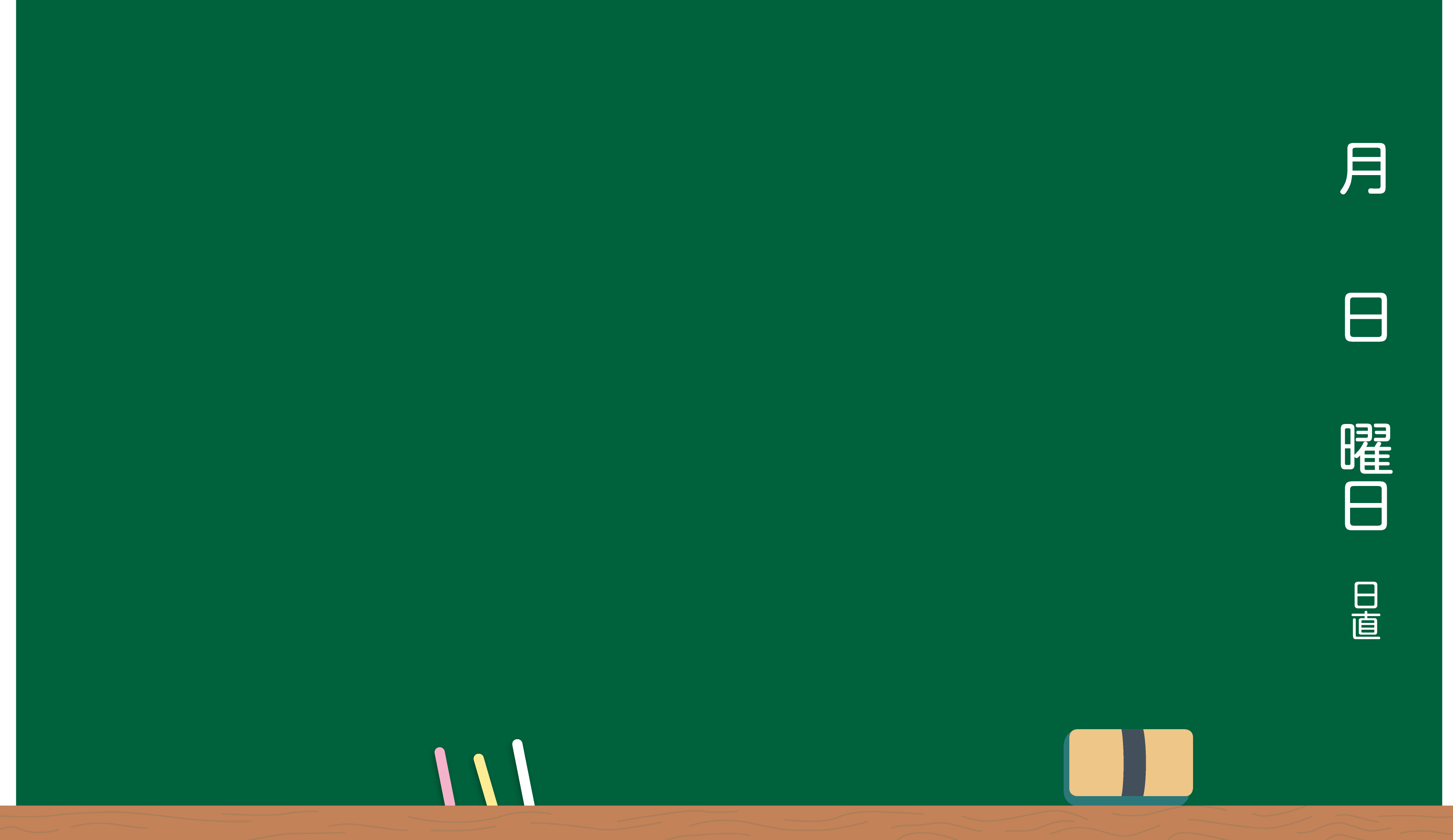 ／　（　　）　体積　Ｐ２２
課題
水そうにはいる水の体積を求めよう。
２　式　１０×１０×１０　
　　　＝１０００
　　答え１０００㎤

　１Ｌ＝１０００㎤
容積
ア　たて　　２０㎝
　　横　　　５０㎝
　　深さ　　３０㎝
イ　式　２０×５０×３０
　　　＝３００００
　　答え３００００㎤
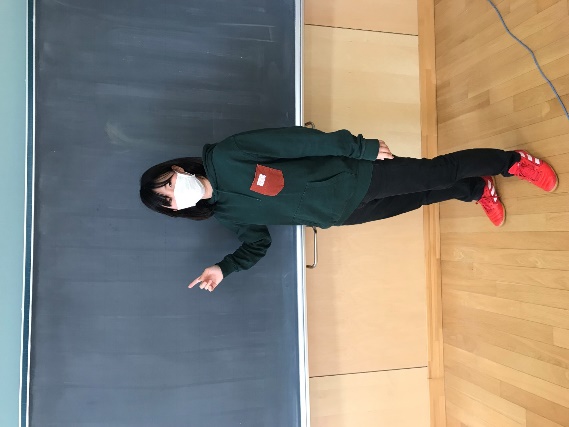 内のりが書いてあるので、そのまま求めるといいですね。
１Ｌますが１０００㎤ということは、
１Ｌ＝１０００㎤ということもわかります。
では、まとめです。
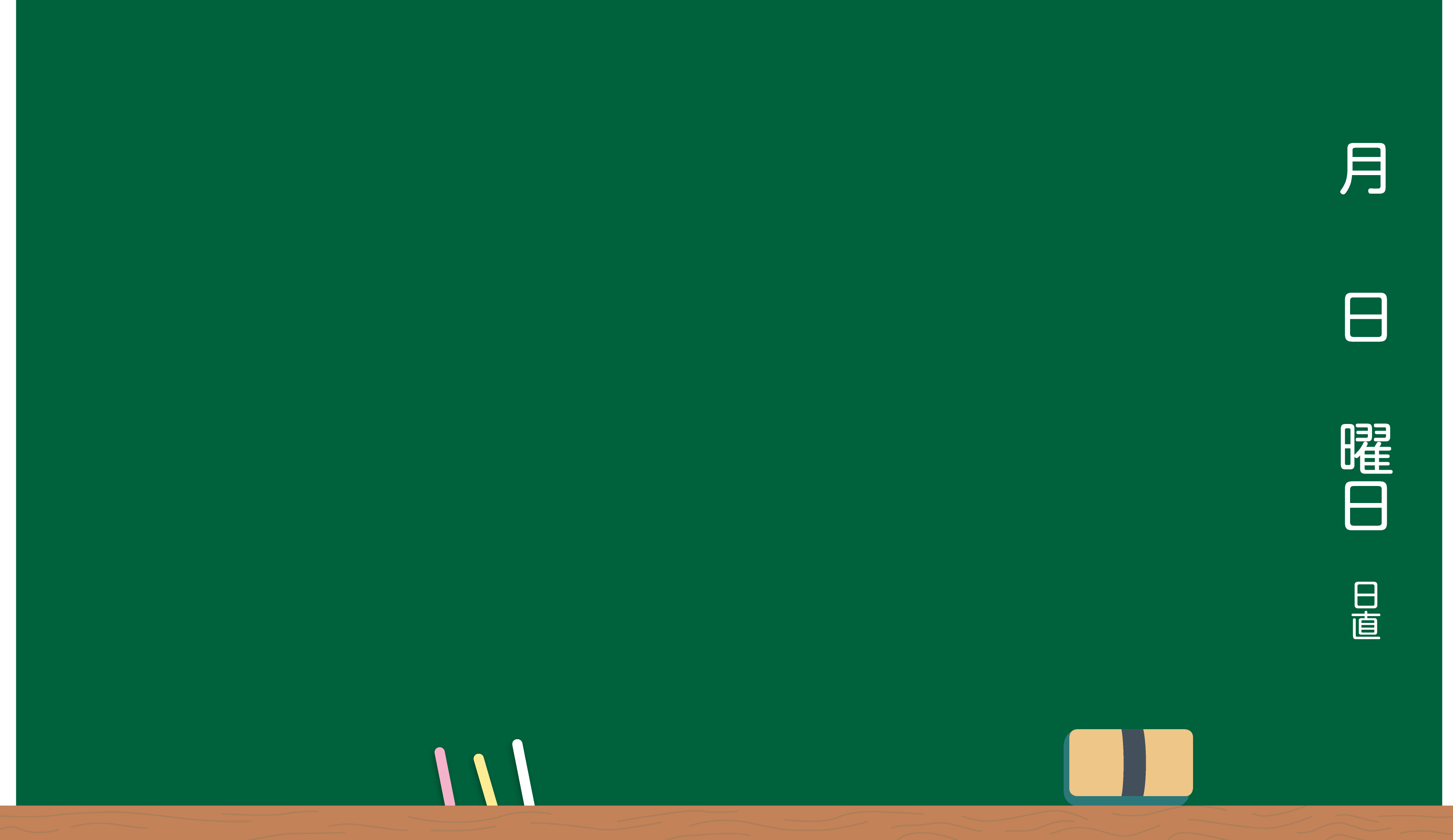 ／　（　　）　体積　Ｐ２２
課題
水そうにはいる水の体積を求めよう。
２　式　１０×１０×１０　
　　　＝１０００
　　答え１０００㎤

　１Ｌ＝１０００㎤
容積
ア　たて　　２０㎝
　　横　　　５０㎝
　　深さ　　３０㎝
まとめ
水そうの容積は、内のりを調べると求められる。
イ　式　２０×５０×３０
　　　＝３００００
　　答え３００００㎤
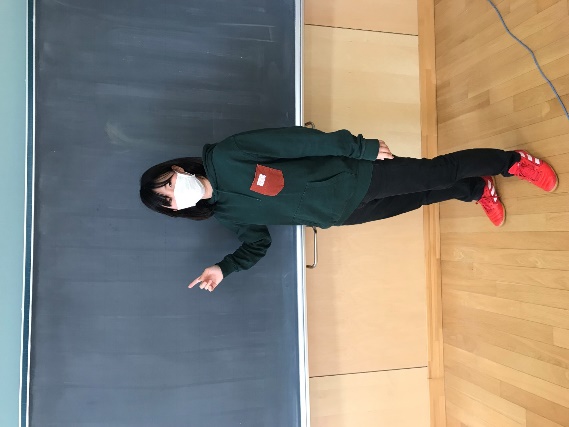 教科書２３ページの２番の問題に取り組んでみましょう。